Contractvorming in het Weens Koopverdrag
Drs. Frederik Van den Abeele
Kortrijk, 27 april 2022
Totstandkoming (art. 14-24 CISG)
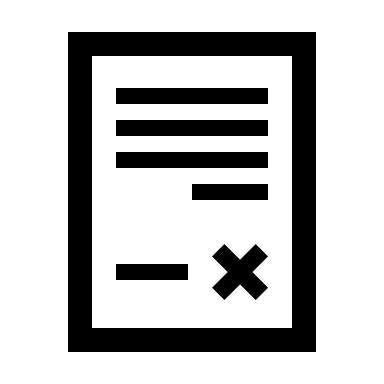 Klassiek uitgangspunt: aanbod & aanvaarding (maar… art. 8 en 9 CISG)
Unidroit Principles, PECL 

Mogelijkheid tot reservatie

Beperkte unificatie

Precontractuele fase?
Meerderheid: buiten toepassingsgebied
Minderheid: art. 7.1 CISG
Remedies?
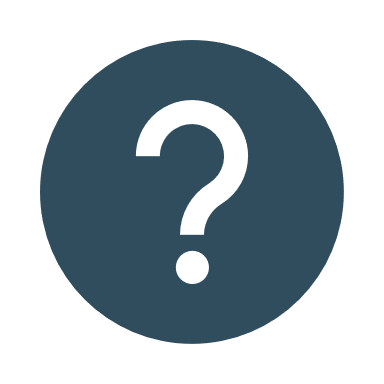 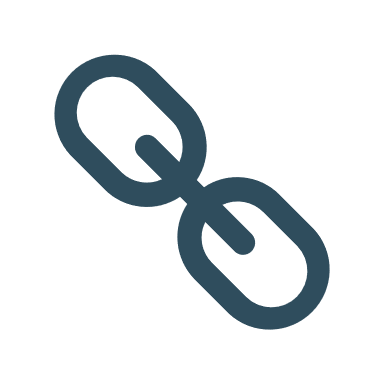 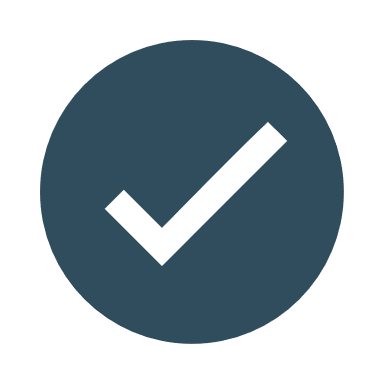 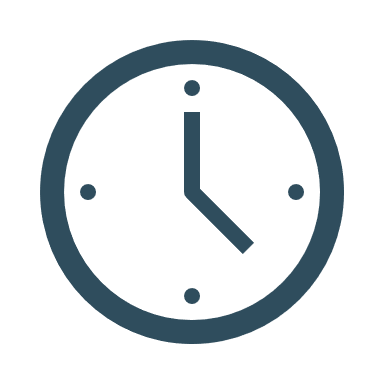 2
Weens Koopverdrag: Onbekend maakt onbemind?
Aanbod: vereisten
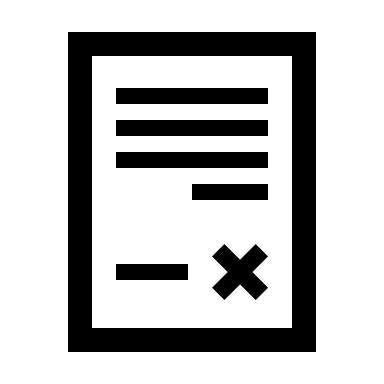 Een voorstel […], gericht tot één of meer bepaalde personen vormt een aanbod, indien het voldoende bepaald is en daaruit blijkt van de wil van de aanbieder om in geval van aanvaarding gebonden te zijn. Een voorstel is voldoende bepaald, als daarin de zaken worden aangeduid en de hoeveelheid en de prijs uitdrukkelijk of stilzwijgend worden vastgesteld of bepaalbaar zijn.
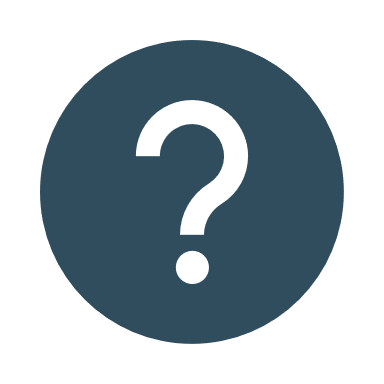 Intentioneel element
Gerichtheid
Materieel element
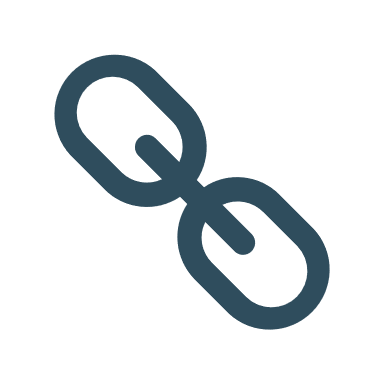 Goederen
Kwaliteit
Kwantiteit
“three truck loads of egg”, “ grotere hoeveelheid”, “700-800 tonnen vloeibaar gas”, etc.

Prijs
Expliciet/impliciet
Open prijsclausule?
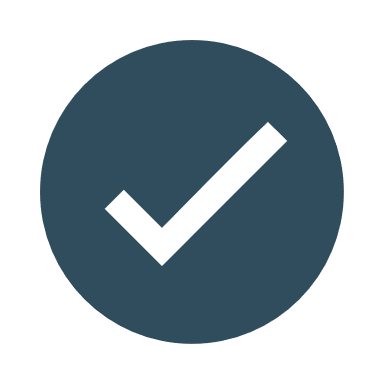 Wanneer de koop rechtsgeldig is gesloten zonder dat de overeenkomst uit-drukkelijk of stilzwijgend de prijs bepaalt of in de wijze van bepaling daarvan voorziet, worden de partijen geacht, tenzij het tegendeel blijkt, zich stilzwijgend te hebben gehouden aan de prijs die ten tijde van het sluiten van de overeenkomst voor zodanige onder vergelijkbare omstandigheden verkochte zaken gewoonlijk wordt bedongen in de betrokken handelsbranche. (art. 55 CISG)
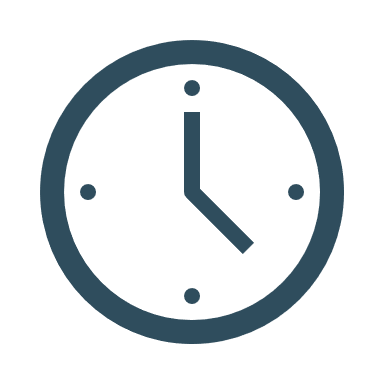 3
Weens Koopverdrag: Onbekend maakt onbemind?
Aanbod: vereisten
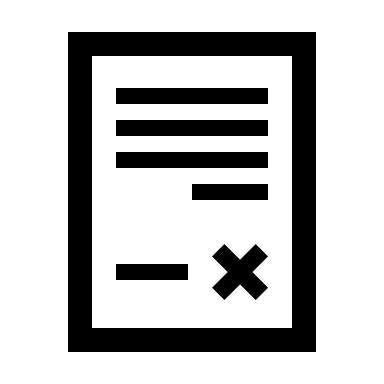 Een voorstel […], gericht tot één of meer bepaalde personen vormt een aanbod, indien het voldoende bepaald is en daaruit blijkt van de wil van de aanbieder om in geval van aanvaarding gebonden te zijn. Een voorstel is voldoende bepaald, als daarin de zaken worden aangeduid en de hoeveelheid en de prijs uitdrukkelijk of stilzwijgend worden vastgesteld of bepaalbaar zijn.
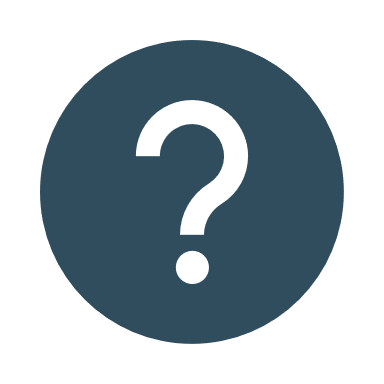 Intentioneel element
Gerichtheid
Materieel element
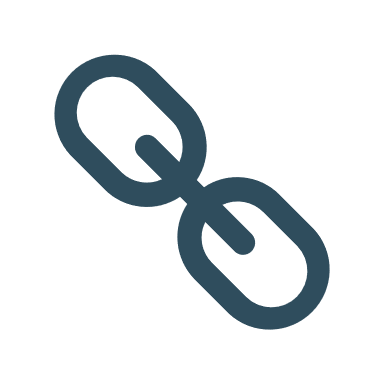 Expliciet
Impliciet (art. 8 CISG)

Subject to contract, letter of intent, etc.
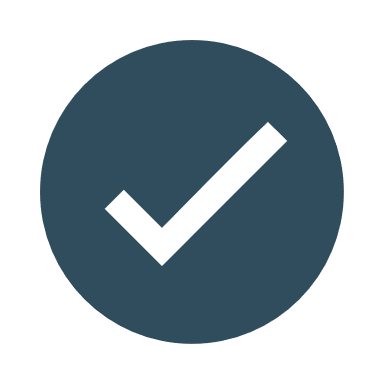 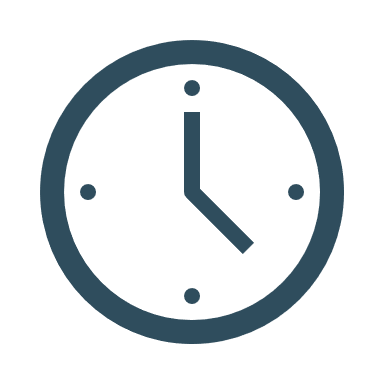 4
Weens Koopverdrag: Onbekend maakt onbemind?
Aanbod: vereisten
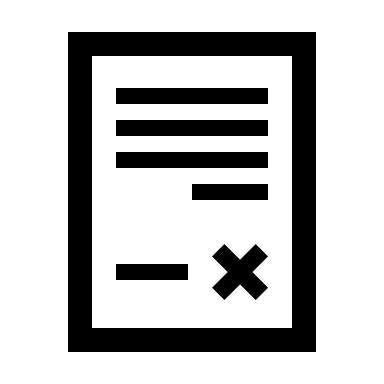 Een voorstel […], gericht tot één of meer bepaalde personen vormt een aanbod, indien het voldoende bepaald is en daaruit blijkt van de wil van de aanbieder om in geval van aanvaarding gebonden te zijn. Een voorstel is voldoende bepaald, als daarin de zaken worden aangeduid en de hoeveelheid en de prijs uitdrukkelijk of stilzwijgend worden vastgesteld of bepaalbaar zijn.
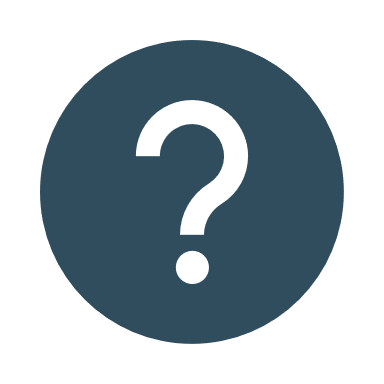 Intentioneel element
Gerichtheid
Materieel element
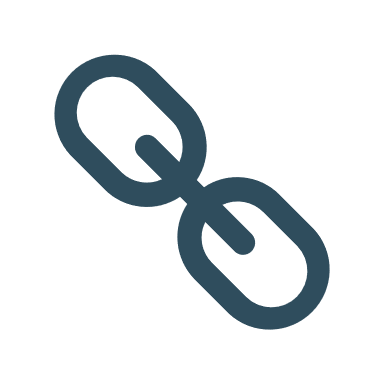 Vereiste of vermoeden?
Gepersonaliseerde reclame?
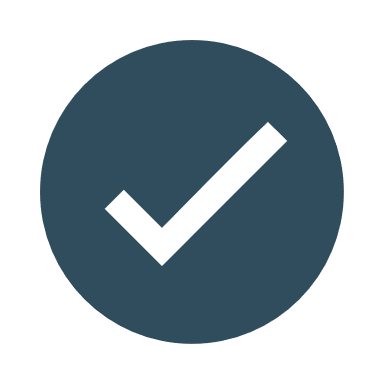 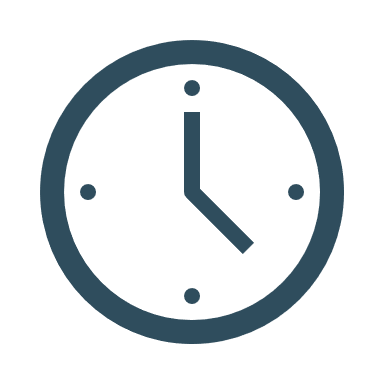 5
Weens Koopverdrag: Onbekend maakt onbemind?
Aanbod: gebondenheid
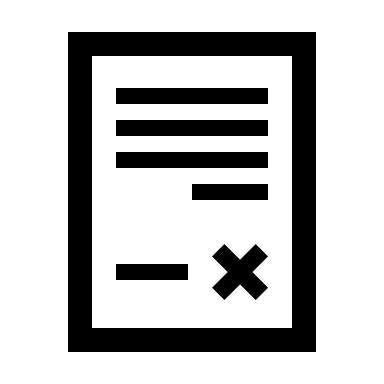 D1
verzending
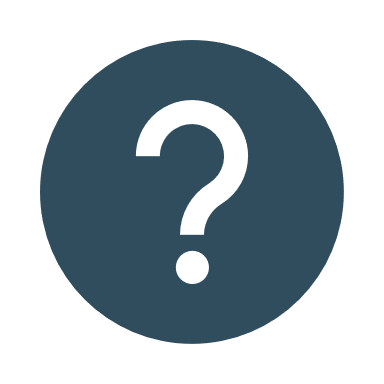 Beginpunt
Bereik (art. 24 CISG)
Mondeling (‘directe dialoog’): principe = onmiddellijk
Antwoordapparaat?

Niet-mondeling: 1. invloedssfeer van de bestemmeling + 2. instemming van bestemmeling met gebruikte medium [geen vereiste van werkelijke kennis] 
Persoonlijk, vestiging, postadres of gewone woonplaats
Afgifte aan vertegenwoordiger
Buiten kantooruren?
Onbegrijpelijke verklaringen?
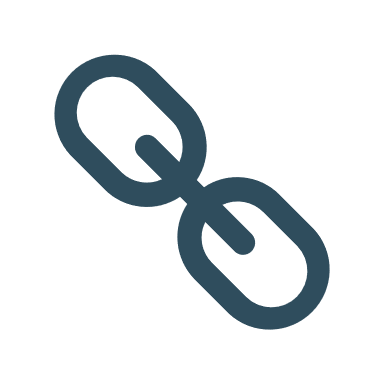 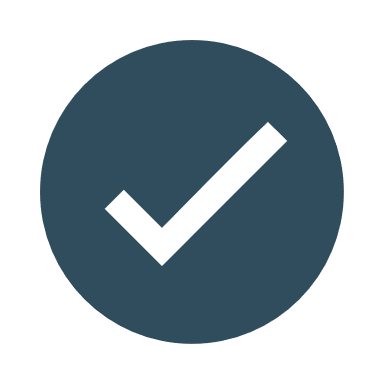 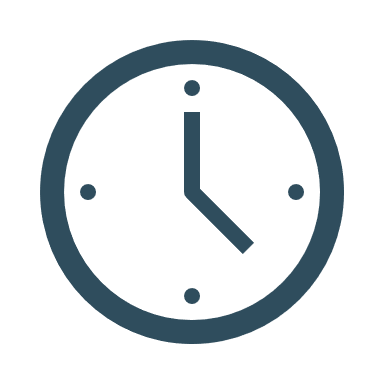 6
Weens Koopverdrag: Onbekend maakt onbemind?
Aanbod: gebondenheid
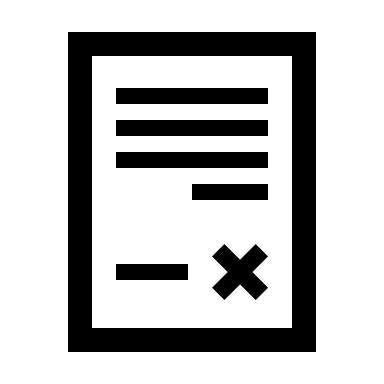 D3
D1
bereik
verzending
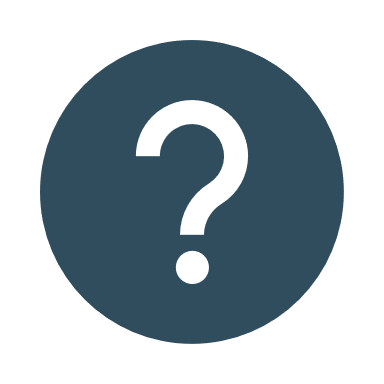 Termijn
Bepaalde duur
Onbepaalde duur : redelijke termijn (art. 18.2 CISG)

Intrekking
Gebruik sneller communicatiemiddel
Intrekking van aanbod bij mail?
Intrekking aanbod aan publiek?
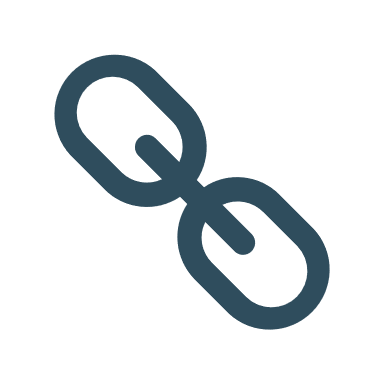 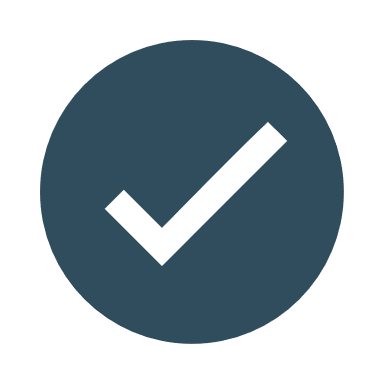 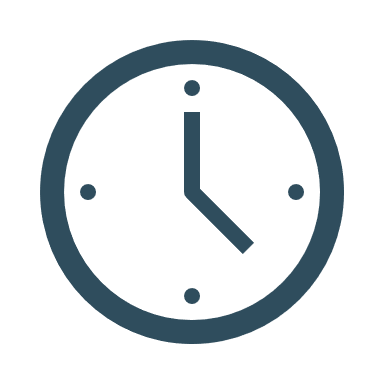 7
Weens Koopverdrag: Onbekend maakt onbemind?
Aanbod: gebondenheid
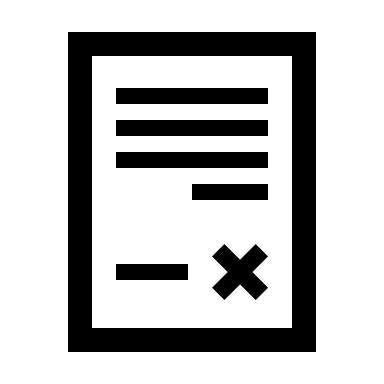 D3
D1
bereik
verzending
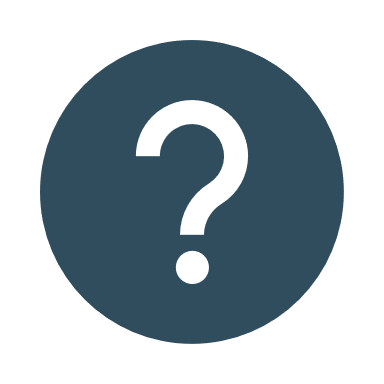 Herroeping
Regel = principieel mogelijk (art. 16.1 CISG)
Mailbox-regel (bereiken alvorens aanvaarding is verzonden)
Gevolg ongeldige herroeping?

Onherroepelijkheid door aanbod zelf (art. 16.2a CISG)
Onherroepelijkheid door redelijk vertrouwen bestemmeling (art. 16.2b CISG)
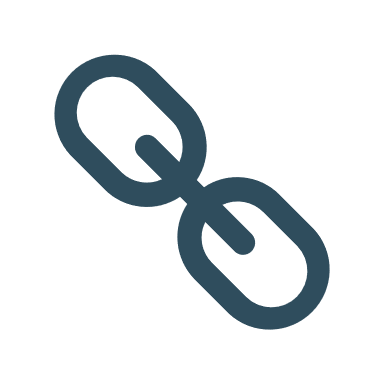 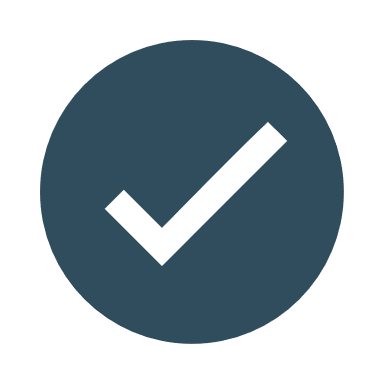 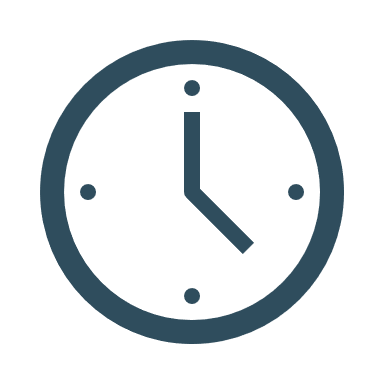 8
Weens Koopverdrag: Onbekend maakt onbemind?
Aanbod: gebondenheid
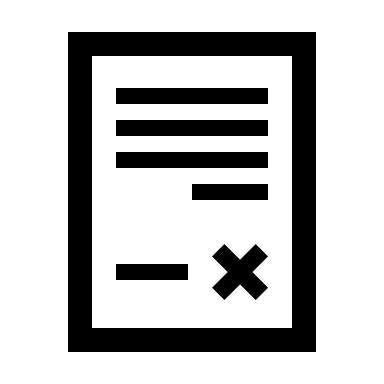 D3
D1
bereik
verzending
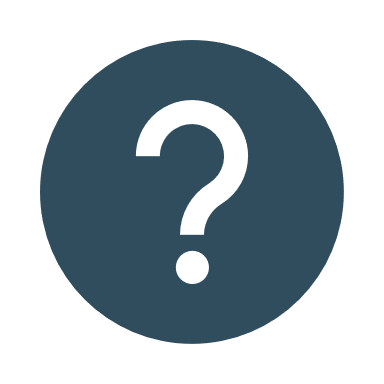 Herroeping
Onherroepelijkheid door aanbod zelf (art. 16.2a CISG)
Uitdrukkelijke of impliciete kennisgeving van onherroepelijkheid
Opname van termijn
“indien hierin, hetzij door het noemen van een vaste termijn voor aanvaarding, hetzij anderszins, wordt aangegeven dat het onherroepelijk is” > twist tussen common-law en civil-law landen

Onherroepelijkheid door redelijk vertrouwen bestemmeling (art. 16.2b CISG)
Gerechtvaardigd vertrouwen
Bestemmeling moet dusdanig handelen
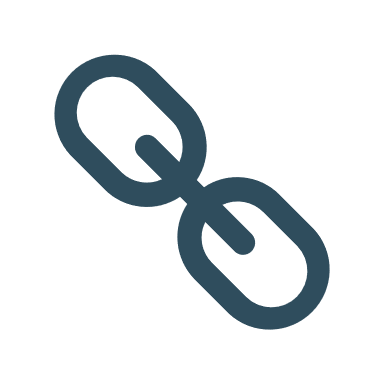 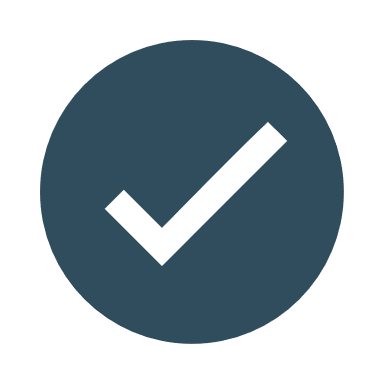 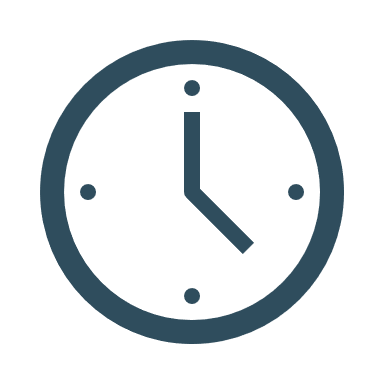 9
Weens Koopverdrag: Onbekend maakt onbemind?
Aanbod: gebondenheid
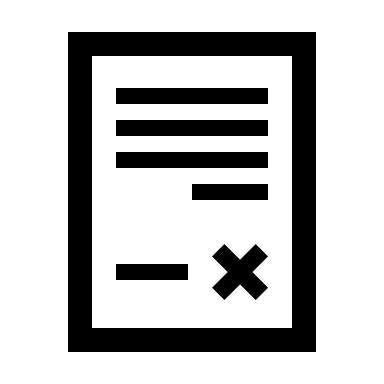 D3
D1
bereik
verzending
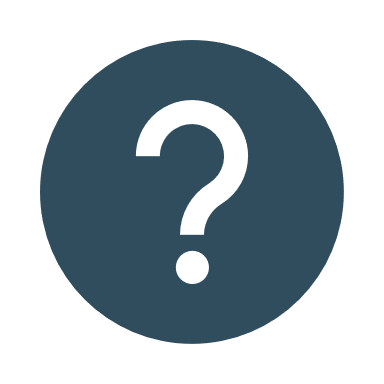 Verwerping
Verval bij bereik (art. 17 CISG)
Expliciet
Impliciet: 
Verwerping o.g.v. art. 19 CISG
Verwerping door een handeling

Andere vervalgronden?
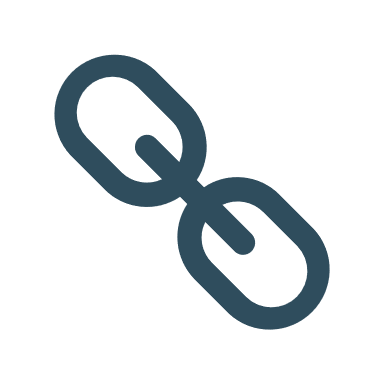 Een antwoord op een aanbod dat tot aanvaarding strekt, maar aanvullingen, beperkingen of andere wijzigingen bevat, geldt als een verwerping van het aanbod en vormt een tegenaanbod.
Bevat een tot aanvaarding strekkend antwoord op een aanbod aanvullingen of afwijkingen, die de voorwaarden van het aanbod niet wezenlijk aantasten, dan geldt dit niettemin als aanvaarding, tenzij de aanbieder, zonder onnodig uitstel, mondeling bezwaar maakt tegen de verschillen of een hiertoe strekkende kennisgeving verzendt. Doet hij dit niet, dan wordt de inhoud van de overeenkomst bepaald door de voorwaarden van het aanbod zoals gewijzigd bij de aanvaarding.
Aanvullende of afwijkende voorwaarden met betrekking tot onder andere de prijs, betaling, kwaliteit en hoeveelheid van de zaken, plaats en tijd van aflevering, omvang van aansprakelijkheid van één van beide partijen jegens de andere of de beslechting van geschillen worden geacht de voorwaarden van het aanbod wezenlijk aan te tasten.
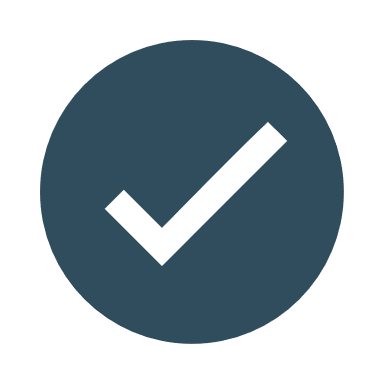 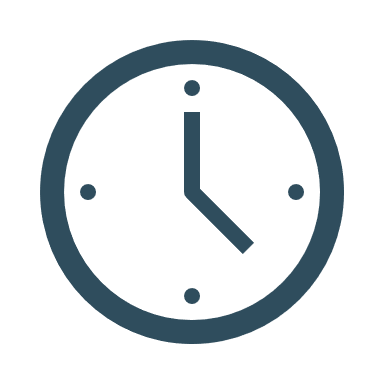 10
Weens Koopverdrag: Onbekend maakt onbemind?
Aanvaarding: vereisten
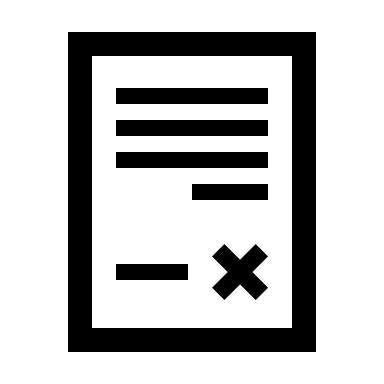 Een verklaring afgelegd door, of een andere gedraging van de wederpartij, waaruit blijkt van instemming met een aanbod, is een aanvaarding. Stilzwijgen of niet reageren geldt op zichzelf niet als aanvaarding (art. 18.1 CISG)
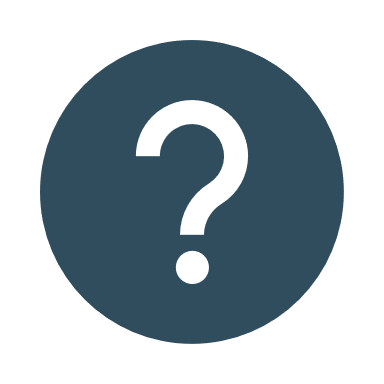 Verklaring

Positieve of negatieve gedraging
Bv. betaling van de in het aanbod vervatte prijs of opstart van productie

Omstandig stilzwijgen
Stilzwijgen op zichzelf niet voldoende
Zie ook art. 9.1 en 2 CISG
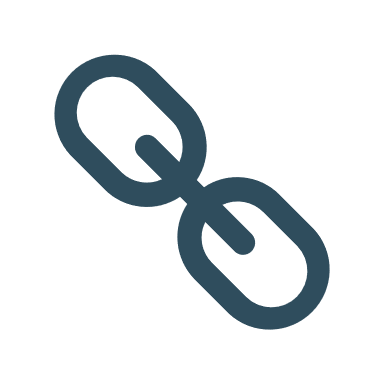 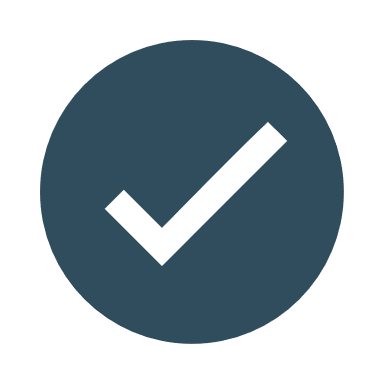 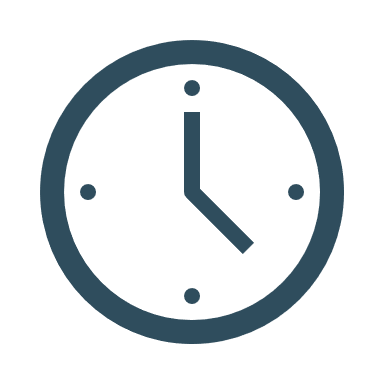 11
Weens Koopverdrag: Onbekend maakt onbemind?
Aanvaarding: tijdigheid
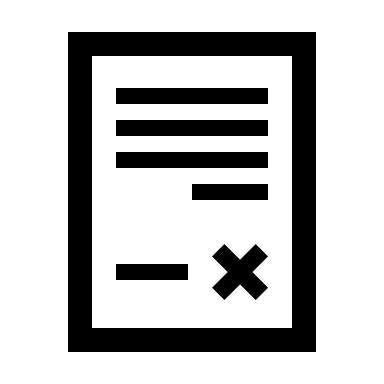 Aanvaarding van aanbod met redelijke of vastgestelde termijn
Uitwerking bij bereiken aanbieder (art. 18.2 CISG)

Aanvaarding van mondeling aanbod
Aanvaarding dadelijk (art. 18.2 in fine CISG)

Aanvaarding door een handeling
Aanvaarding zonder kennisgeving (art. 18.3 CISG)
Verplichting tot kennisgeving?
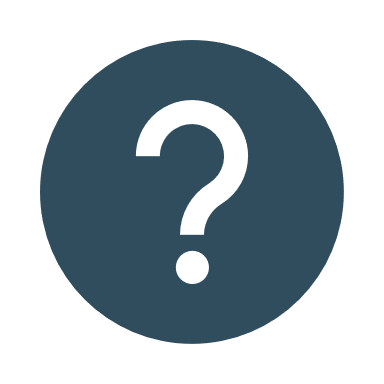 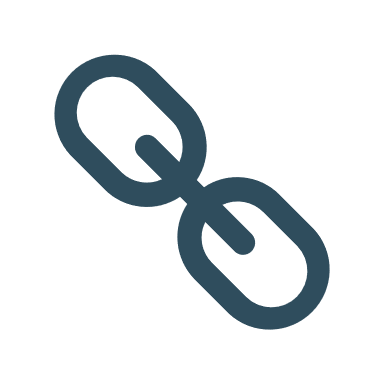 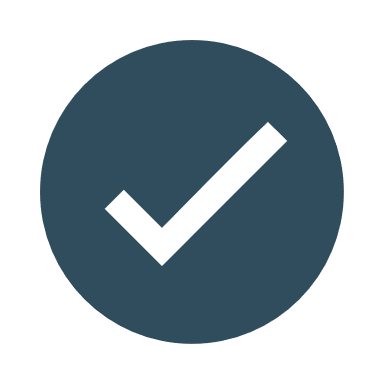 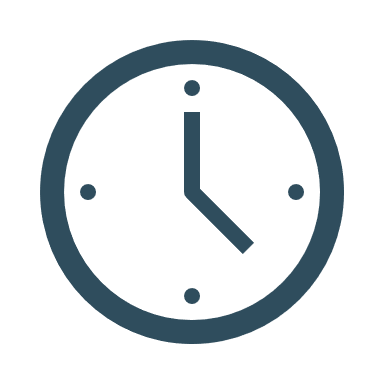 12
Weens Koopverdrag: Onbekend maakt onbemind?
Aanvaarding: tijdigheid
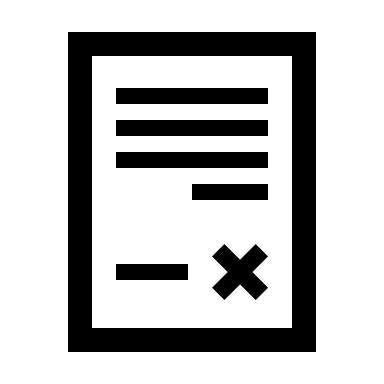 Interpretatieregels aanvaardingstermijn
Dies a quo (art. 20.1 CISG)
Onmiddellijke communcatie
Niet-onmiddellijke communicatie
Aanvaardingstermijn begint op dag van verzending brief
Elektronische communicatie (Opinie n° 1: mails / passieve websites / chatwebsites)

Dies ad quem 
Feestdagen en vrije dagen (art. 20.2 CISG)
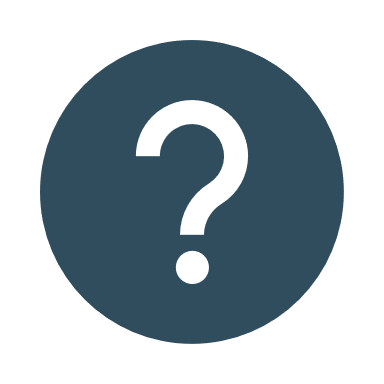 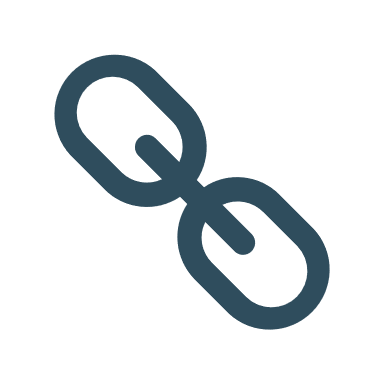 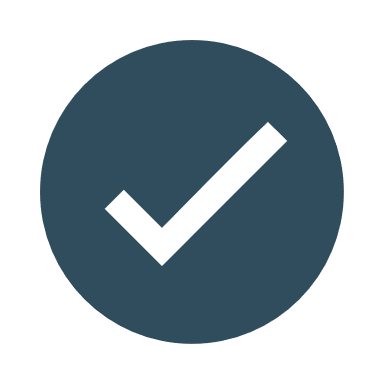 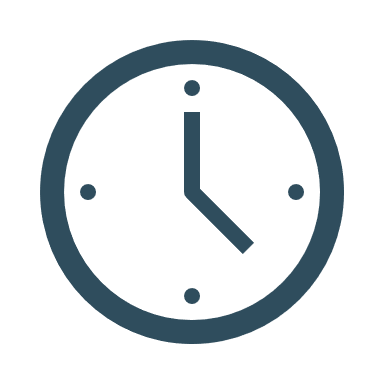 13
Weens Koopverdrag: Onbekend maakt onbemind?
Aanvaarding: tijdigheid
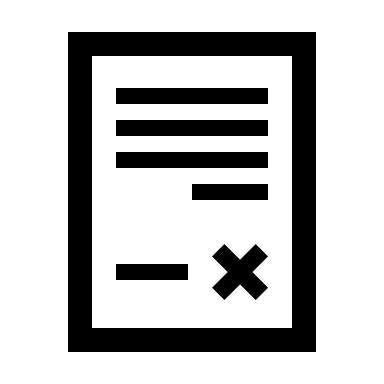 Uitwerking laattijdige aanvaarding (art. 21 CISG)
Kennisgeving aanbieder (art. 21.1 CISG)
Een te late aanvaarding geldt niettemin als aanvaarding, indien de aanbieder zulks zonder uitstel mondeling ter kennis brengt van de wederpartij, of een hiertoe strekkende kennisgeving verzendt
Duidelijke formulering regularisatie
Oorzaak in principe irrelevant

Vertraging bij overbrenging (art. 21.2 CISG)
Indien uit een brief of ander geschrift dat een te late aanvaarding bevat, blijkt dat verzending onder zodanige omstandigheden heeft plaatsgevonden dat hij bij normale overbrenging de aanbieder tijdig zou hebben bereikt, geldt de te late aanvaarding als aanvaarding, tenzij de aanbieder onverwijld de wederpartij mondeling verwittigt dat hij zijn aanbod als vervallen beschouwt of een hiertoe strekkende kennisgeving verzendt.
Twee voorwaarden: 
Reden vertraging te wijten aan verzending
Vertraging moet duidelijk zijn voor de aanbieder
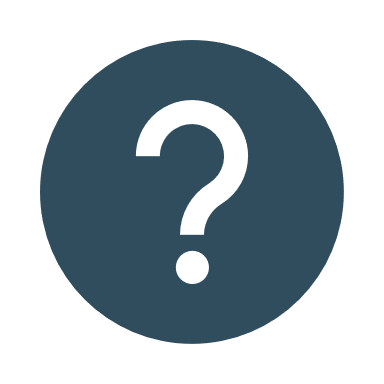 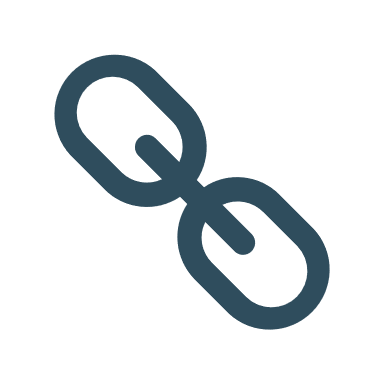 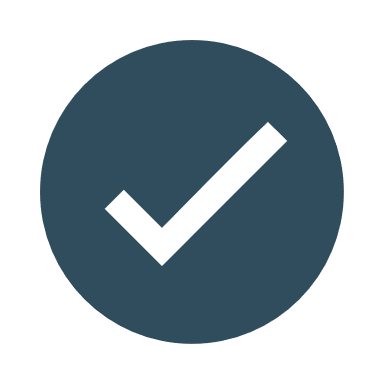 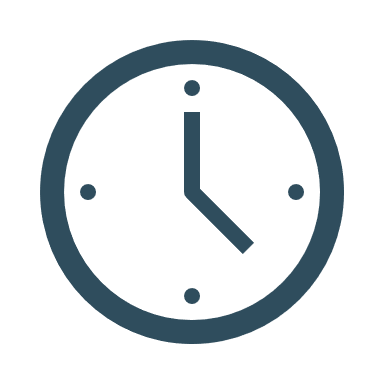 14
Weens Koopverdrag: Onbekend maakt onbemind?
Aanvaarding: tijdigheid
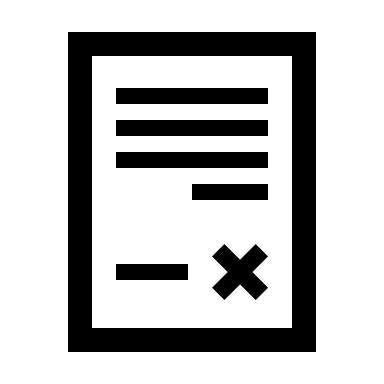 Intrekking (art. 22 CISG)
zie ook art. 15.2 CISG (intrekking aanbod)
Intrekking handeling (die de aanbieder niet moet bereiken) niet mogelijk
Ship immediately?
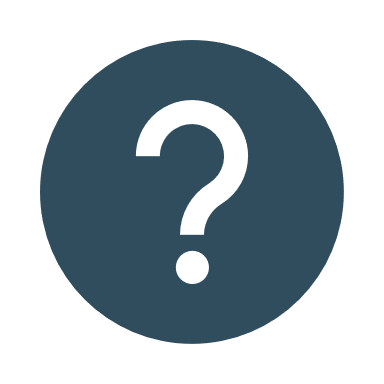 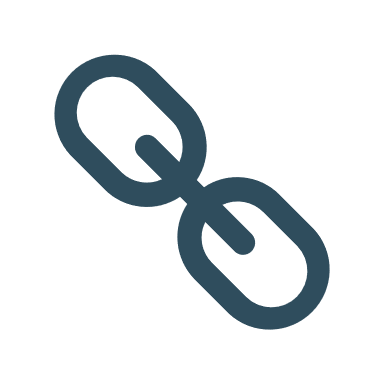 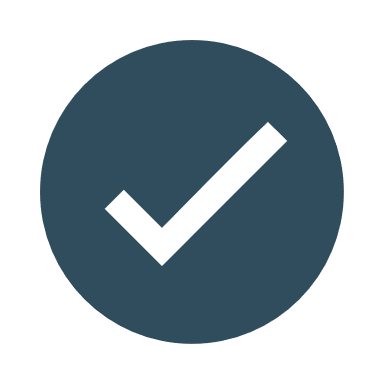 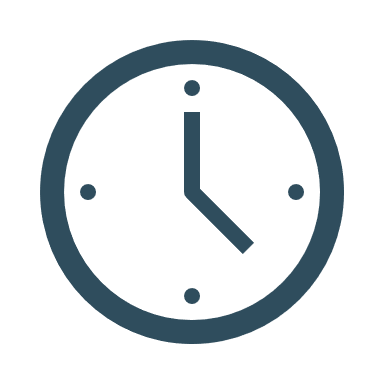 15
Weens Koopverdrag: Onbekend maakt onbemind?
Bedankt voor uw aandacht.
Frederik Van den AbeeleDoctoraatsassistent KU LeuvenGastmedewerker UHasselt
frederik.vandenabeele@kuleuven.be
16
Weens Koopverdrag: Onbekend maakt onbemind?